Иван Андреевич Крылов (1769-1844)
Mgr. Elena Vasilyeva, Csc.
Крылов, как гениальный человек, инстинктивно угадал эстетические законы басни. Можно сказать, что он создал русскую басню. ... Крылов неизгладимо врезал имя свое на скрижалях русского языка. В. Г. Белинский
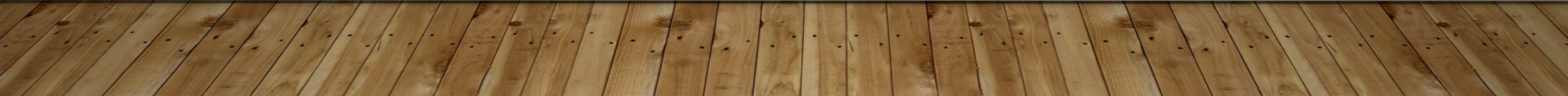 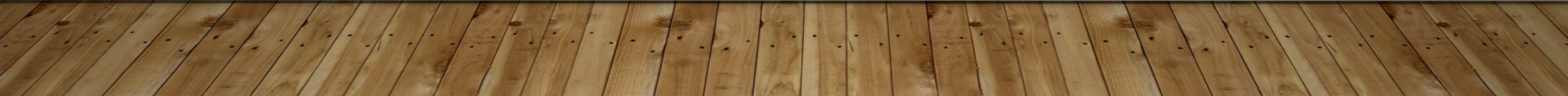 Творчество И. А. Крылова
1 этап (1780-1790) – драматург и публицист. 
2 этап (начало 19 века) – 1806 – 3 басни «Дуб и трость», «Разборчивая невеста», «Старик и трое молодых» в «Московских ведомостях»; 1809 – первый сборник из 23 басен; 1811-1816 – сборник «Новые басни»; 1819-1830 – книги басен Крылова. 
В течение жизни было выдано 9 книг, написано более 200 басен
Русская басенная традиция. Предшественники
А. П. Сумароков
А. Д. Кантемир
А. Н. Майков
И. И. Хемницер
Я. Б. Княжнин
И. И. Дмитриев
Развитие русской басни
Басни классицистического типа 
Басни сентиментального типа 
Басни И. А. Крылова
Своеобразие басен И. А. Крылова
Сохраняет внешние признаки жанровой структуры традиционной басни (аллегоризм персонажей, моральную сентенцию, конфликтность ситуации)
Функция обличения конкретных пороков современной баснописцу действительности. Персонажи басни не условные аллегории, а типичные образы, характеры – реализм
«Крылов превращает басню из нравоучительного рода в сатирический». В. Г. Белинский. 
В. Г. Белинский отмечает, что басни И. А. Крылова – «маленькие комейдийки», наполненные диалогами, динамичным действием
Многообразие видового выражения
Новелла «Три мужика»
Сатирический памфлет «Рыбья пляска»
Бытовая сценка «Два мужика»
Эпиграмма «Свинья под дубом»
Комедия «Мартышка и очки»
Драма «Волк и ягненок»
Мораль
Афористична
Сведена к минимализму
Сюжет
В основе антитеза
Актуальны, остроконфликтны
Рассказчик
Основное стилеобразующее начало
Простодушный и лукавый 
С чувством юмора
Выражает идею басни и народную мудрость, в ней заключенную 
Определяет интонацию басни сказовой манеры, тонкой иронии, насмешливого и лукавого ума
Народность басен Крылова
В. Г. Белинский отмечает, что И. А. Крылов «выразил широко и полно -- одну только сторону русского духа -- его здравый, практический смысл, его опытную житейскую мудрость, его простодушную и злую иронию».
Н.В. Гоголь «Его притчи – достояние народное, и составляют книгу мудрости самого народа». 
Народность басен проявляется в языке
Проблематика, Тематическая направленность басен
Социально-политические
Нравственно-философские
Бытовые
Социально-политические
Насилие, угнетение слабого «Волк и журавль», «Волк и ягненок»
Грабеж, преступление на службе, взяточничество «Слон на воеводстве», «Лиса-строитель», «Медведь у пчел»
Продажный суд, оправдывающий сильных и богатых «Крестьянин и овца», «Щука»
Басни о войне 1812 года «Раздел», «Ворона и курица», «Обоз», «Волк на псарне», «Кот и повар», «Щука и кот»
Нравственно-Философские
Роль труда и просвещения в обществе «Огородник и философ», «Пруд и река», «Старик и трое молодых»
Патриотизм, общественный долг
Бытовые
Человеческие пороки «Слон и Моська», «Кукушка и петух», «Лжец», «Любопытный»